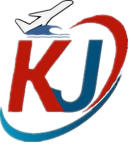 新加坡升学
北京京华智慧教育科技（集团）有限公
（京华智慧)
新加坡升学
小学----------大学
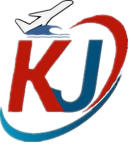 新加坡升学
北京京华智慧教育科技（集团）有限公
（京华智慧)
目录
营运单位与功能…………..........……..3 页            6. 新加坡国际私立学院简介
新加坡升学流程……………………….-4-5 页                 6.1    国际私立小学
升学主要考试简介                                                      6.2    国际私立中学
        3.1  公立中小学入学考试(AEIS)…….                        6.3    国际私立大学
        3.2  剑桥O水准(GCE O Level)考试……                7. 新加坡升学优势
        3.3   剑桥A水准(GCE A Level) 考试….. 
营运单位简介
        4.1   新加坡志成学院
        4.2   美国教育中心(ACE)
        4.3   MDIS 
        4.4   SSTC
新加坡公立学校简介
        5.1   公立小学
        5.2   公立中学
        5.3    公立大专
        5.4   公立大学
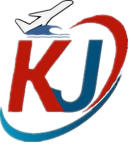 京华智慧
新加坡升学
营运单位与功能
中国
京华智慧
1.新加坡公立中小学入学考试(AEIS)鉴测中心
2.新加坡公立中小学入学考试(AEIS)预备班
3.新加坡教育部认证(Edu-Trust)私立国际中小学，
  剑桥O水准，剑桥A水准    学校，国际私立大学咨
询 招生中心
4. 新加坡公立大专，大学咨询招生中心
北京
成都+重庆
曹妃甸
南京
新加坡
1.新加坡公立中小学入学考试(AEIS)j鉴测中心
2.新加坡公立中小学入学考试(AEIS)预备班
3.新加坡教育部认证(Edu-Trust) 私立国际中小学，
  剑桥O 水准，剑桥A 水准，国际私立大学
4. 新加坡公立大专，大学
合作学院
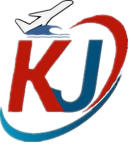 京华智慧
新加坡升学
升学流程-1
中国
京华智慧
１.新加坡公立中小学入学考试(AEIS)鉴测
                     (京华/志成考题）
志成学院
不合格
合格
２.新加坡公立中小学入学考试(AEIS)预备班
新加坡
３.新加坡教育部AEIS考试
不合格
合格
新加坡公立中小学
新加坡教育部认证(Edu-Trust) 私立国际中小学
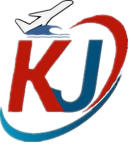 京华智慧
新加坡升学
升学流程-２
新加坡
新加坡公立中小学
新加坡教育部认证(Edu-Trust) 国际私立中小学
新加坡教育部认证(Edu-Trust) 国际私立中小学
4.剑桥Ｏ水准考试
新加坡教育部认证(Edu-Trust) 国际私立大学
及格
美英澳大学
新加坡公立大专
初级学院
5.剑桥Ａ水准考试
及格
新加坡公立大学